A better Portal
Integrated degree progress and advice
Course Requirements
Necessary  classes for major
Professor reviews/classroom reviews
Better scheduling / automatic scheduling
Real time information regarding: 
Required texts
General class expenses
Automatic scheduling for different parts of the day
Alternate scheduling  if classes unavailable
Broader information for new students
Maps to help find your classes
Easy to navigate web page
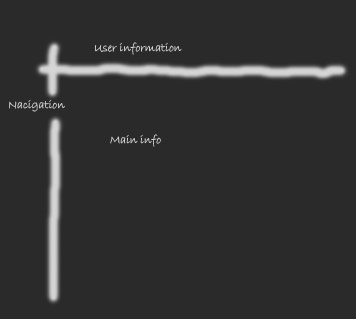 Easy to navigate web pagecontinued…
Navigation  bar on the left
Personal information at the top (Name, Gpa, Credits
Login brings user directly to registration process
Automatic Alerts
Better automatic alerts
Notifies you when
Classes are cancelled
Professors changed
Room changes